CAMPEONATO COMARCAL DEL DEPORTE BASE-FASE PREVIA-
PREMIOS
Los tres primeros clasificados y campeona tiene trofeo
Todos los participantes tienen un recuerdo.
ORGANIZA

CLUB DE AJEDREZ ALMANSA
Día 17 de diciembre de 2022
A las 16:00 horas
Centro Joven, Avenida José Rodríguez Ruano.
Suizo a 7 rondas
10 minutos por jugador
Inscripción gratuita
TORNEO PATROCINADO POR:
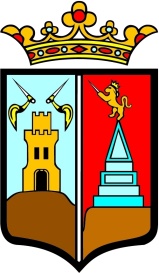 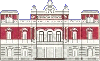 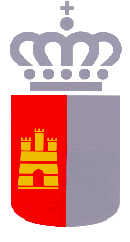